Institut und Poliklinik für Medizinische Psychologie
Untersuchung der gesundheitsbezogenen psychischen Lebensqualität erwachsener Autist:innen in Deutschland und Analyse möglicher Einflussfaktoren
Pascal Rahlff 1, Nicole David 1, Sophia Dückert 1, Petia Gewohn 2, Frank-Erik 1, Hannah König 3, Kai Vogeley 4, Daniel Schöttle 2 5, Alexander Konnopka 3, Holger Schulz 1, Judith Peth 1
1 Institut & Poliklinik für Medizinische Psychologie (UKE), 2 Ambulanz Autismus-Spektrum-Störung & ADHS, Klinik & Poliklinik für Psychiatrie & Psychotherapie (UKE), 3 Institut für Gesundheitsökonomie & Versorgungsforschung (UKE), 4 Spezialambulanz Autismus im Erwachsenenalter, Klinik & Poliklinik für Psychiatrie & Psychotherapie (Universitätsklinikum Köln), 5 Klinik für Psychiatrie und Psychotherapie (Asklepios Klinikum Harburg)
HINTERGRUND
Die gesundheitsbezogene Lebensqualität (HRQoL) umfasst die subjektive Gesundheit von Betroffenen in körperlichen, psychischen und sozialen Lebensbereichen.[1] 
In internationalen Studien wurden wiederholt eine niedrigere HRQoL bei erwachsenen Autist:innen im Vergleich zur Durchschnittsbevölkerung festgestellt.[2,3] 
Im Rahmen des „BarrierefreiASS“-Projekts sollte die HRQoL von erwachsenen Autist:innen in Deutschland erhoben werden. Insbesondere sollte untersucht werden, welche Variablen einen Einfluss auf die HRQoL haben und ob Barrieren in der Gesundheitsversorgung ein Teil hiervon sind.
METHODE
Tab. 1. Stichprobenbeschreibung (N=311)
Deutschlandweite Onlinebefragung (LimeSurvey) von erwachsenen Autist:innen (IQ>70).
Untersuchung der HRQoL als abhängige Variable (AV) durch die mentale Komponente des Short-Form Health Survey (SF-8; mental summary score, MCS) und Vergleich mit deutschem Normdatensatz[4].
Als Prädiktoren für die HRQoL (AV) wurden soziodemographische (Alter, Geschlecht, Familienstand) und klinische Variablen (Alter bei Diagnosestellung, Unterstützungsbedarf in diagnostischen Kernbereichen gemäß DSM-5[5], subjektiver Gesundheitszustand mittels EQ-5D-VAS[6]) sowie Versorgungsbarrieren (mittels Summenwert der „Barriers-to-healthcare“-Checkliste[7]) untersucht.
Statistische Modellierung mittels einfacher und multipler linearer Regression.
ERGEBNISSE
ERGEBNISSE II: 
Zusammenhänge mit der psychischen HRQoL bei erw. Autist:innen
ERGEBNISSE I: 
psychische HRQoL im Normvergleich
In den einfachen Regressionen zeigten sich folgende signifikante Prädiktoren mit Varianzaufklärung in der AV:
Unterstützungsbedarf in sozialer Interaktion (2%) & Flexibilität (4,3%),
erlebte aktuelle Gesundheit (15,3%),
erlebte Versorgungsbarrieren (17,3%).
Tab. 2. Ergebnisse der einfachen und multiplen linearen Regressionen (n=311)
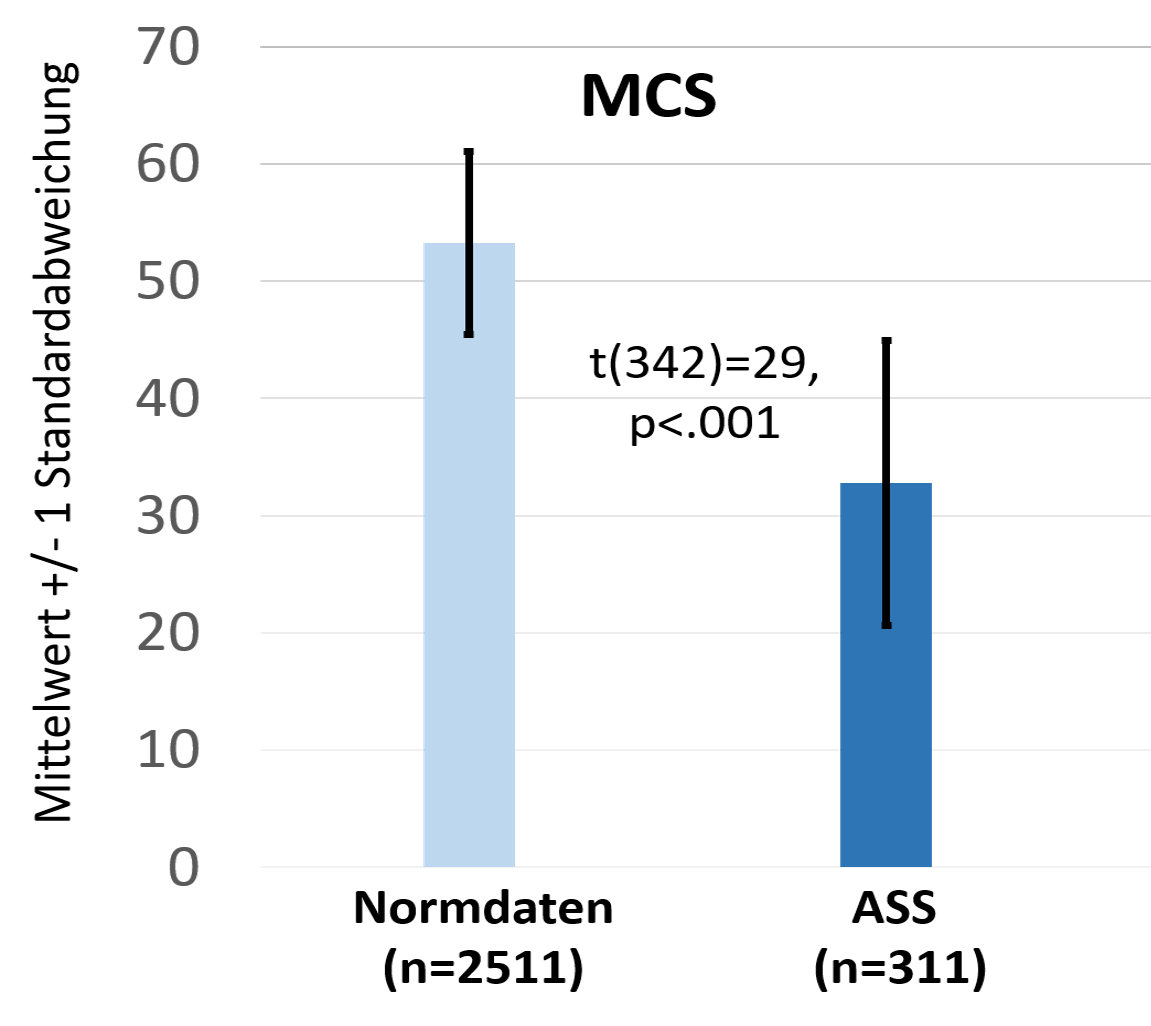 Im multiplen Regressionsmodell zeigten sich folgende signifikante Prädiktoren für die AV:
aktueller Gesundheitszustand,
subjektive Versorgungsbarrieren.
Die Prädiktoren sagten die AV signifikant voraus.
(23,7% Varianzaufklärung, mittlere bis hohe Anpassungsgüte des Modells (Effektstärke: f2 = 0.34)).[8]
Abb. 1. Für erwachsene Autist:innen ergaben sich unterdurchschnittliche Werte in der MCS (M=32, SD=12) im Vergleich zur deutschen Gesamtbevölkerung (M=53, SD=8). Die Differenz der Gruppenmittelwerte war signifikant.
DISKUSSION
Die psychische HRQoL erwachsener Autist:innen in Deutschland fiel im Vergleich zur Gesamtbevölkerung weit unterdurchschnittlich aus.
Je besser die erlebte aktuelle Gesundheit, desto besser war auch die psychische HRQoL. Je mehr erlebte Versorgungsbarrieren, desto niedriger war die psychische HRQoL. 
Alter (bei Diagnostik), Geschlecht, Familienstand und Unterstützungsbedarf in diagnostischen Kernbereichen zeigten im multivariaten Vergleich keinen signifikanten Zusammenhang mit der psychischen HRQoL.
Schlussfolgerung: Eine Reduktion von Versorgungsbarrieren (z.B. Wartezeiten, Verfügbarkeit von Therapie- und Diagnostikangeboten) könnte zu einer Verbesserung der HRQoL erwachsener Autist:innen in Deutschland beitragen.
Limitationen: Mögliche Selektivität der Stichprobe (z.B. Alter bei Diagnosestellung, Spektrumsdiagnose, Bildung); dies kann sich auf die Signifikanz der Prädiktoren für die HRQoL auswirken. Die vorliegende Querschnittstudie ermöglicht keine Schlussfolgerungen über kausale Zusammenhänge.
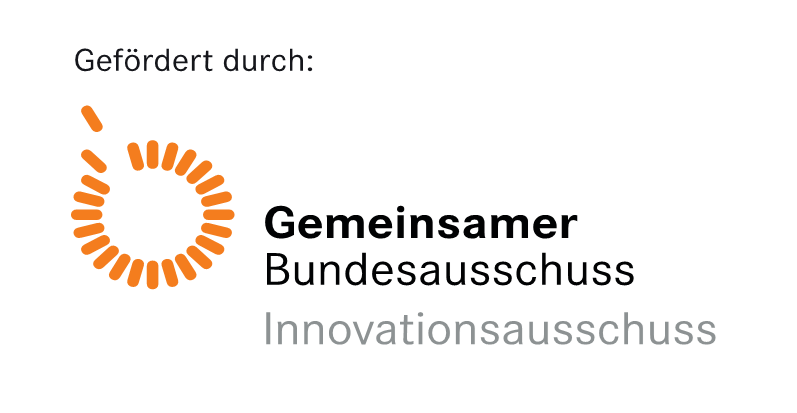 KONTAKT: 
Pascal Rahlff
p.rahlff@uke.de
LITERATUR: [1] Bullinger (1997), Psychother Psychosom Med Psychol. 47:76-91; [2] Van Heijst und Geurts (2015), Autism 19(2):158-167; [3] Ayres et al. (2018), Autism Res. 22(7):774-783; [4] Beierlein et al. (2012), Diagnostica 58:145-153; [5] American Psychiatric Association (2013), Diagnostic and Statistical Manual of Mental Disorders, 5th ed.; [6] Herdman et al. (2011),  Qual Life Res 20(10):1727-36; [7] Raymaker et al. (2017), Autism 21(8):972-984, [8] Cohen (1988), Statistical power analysis for the behavioral sciences, 2nd ed.
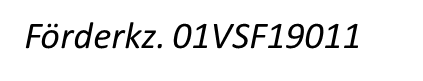